ว 30224  เคมี  3                                                             ภาคเรียนที่ 2   ปีการศึกษา 2557   
             กลุ่มสาระการเรียนรู้วิทยาศาสตร์                                  โรงเรียนจอมสุรางค์อุปถัมภ์
Eab
Eaf
Energy
products
reactants
Rxn Coordinate
อิทธิพลของอุณหภูมิต่อค่าสมดุลเคมี
ค่าคงที่สมดุลขึ้นกับอัตราส่วนระหว่าง kf และ kb
ค่า k เปลี่ยนแปลงขึ้นกับ T ตามสมการของ Arrhenius
ถ้า H เป็นบวก K จะเพิ่มขึ้นเมื่อ T เพิ่ม
ถ้า H เป็นลบ   K จะลดลงเมื่อ   T เพิ่ม
1
Eab
Energy
Eaf
products
(+)H
reactants
Rxn Coordinate
ว 30224  เคมี  3                                                             ภาคเรียนที่ 2   ปีการศึกษา 2557   
             กลุ่มสาระการเรียนรู้วิทยาศาสตร์                                  โรงเรียนจอมสุรางค์อุปถัมภ์
ปฏิกิริยาดูดความร้อน
เพิ่มอุณหภูมิ (T) 
ค่า                      เพิ่มขึ้น
ค่า K เพิ่มขึ้น
เพิ่มอุณหภูมิ เกิดผลิตภัณฑ์มากขึ้น
ลดอุณหภูมิ เกิดสารตั้งต้นมากขึ้น
2
FLAS: Chemical Equilibrium
2
ว 30224  เคมี  3                                                             ภาคเรียนที่ 2   ปีการศึกษา 2557   
             กลุ่มสาระการเรียนรู้วิทยาศาสตร์                                  โรงเรียนจอมสุรางค์อุปถัมภ์
เพิ่มอุณหภูมิจากเดิม 100 K เป็น 200K
เพิ่มอุณหภูมิจากเดิม 100 K เป็น 200K
ตัวหารน้อย ทำให้ผลหารมาก
ตัวหารมากทำให้ผลหารน้อย
ตัวหารน้อย ทำให้ผลหารมาก (ติดลบมาก)
ตัวหารมากทำให้ผลหารน้อย (ติดลบน้อย)
3
Eaf
Eab
Energy
reactants
(–)H
products
Rxn Coordinate
ว 30224  เคมี  3                                                             ภาคเรียนที่ 2   ปีการศึกษา 2557   
             กลุ่มสาระการเรียนรู้วิทยาศาสตร์                                  โรงเรียนจอมสุรางค์อุปถัมภ์
ปฏิกิริยาคายความร้อน
เพิ่มอุณหภูมิ (T) 
ค่า                         ลดลง
ค่า K ลดลง
เพิ่มอุณหภูมิ เกิดสารตั้งต้นมากขึ้น
ลดอุณหภูมิ เกิดผลิตภัณฑ์มากขึ้น
4
ว 30224  เคมี  3                                                             ภาคเรียนที่ 2   ปีการศึกษา 2557   
             กลุ่มสาระการเรียนรู้วิทยาศาสตร์                                  โรงเรียนจอมสุรางค์อุปถัมภ์
อิทธิพลของอุณหภูมิต่อสมดุล ในปฏิกิริยา คายความร้อน
N2(g) + 3H2(g)                  2NH3(g)   H= –91.80 kJ
เพิ่มอุณหภูมิ
ลดอุณหภูมิ
5
ว 30224  เคมี  3                                                             ภาคเรียนที่ 2   ปีการศึกษา 2557   
             กลุ่มสาระการเรียนรู้วิทยาศาสตร์                                  โรงเรียนจอมสุรางค์อุปถัมภ์
อิทธิพลของอุณหภูมิต่อสมดุล ในปฏิกิริยา ดูดความร้อน
4NH3(g) + N2(g)           3N2H4(g)  H = +335.49 kJ
เพิ่มอุณหภูมิ
ลดอุณหภูมิ
6
ว 30224  เคมี  3                                                             ภาคเรียนที่ 2   ปีการศึกษา 2557   
             กลุ่มสาระการเรียนรู้วิทยาศาสตร์                                  โรงเรียนจอมสุรางค์อุปถัมภ์
ตัวเร่งปฏิกิริยาและสมดุลเคมี
ตัวเร่งปฏิกิริยา (catalyst) คือสารที่ใส่ไปในปฏิกิริยาเพื่อทำให้ปฏิกิริยาถึงจุดสมดุลเร็วขึ้น 
เพิ่มอัตราเร็วของปฏิกิริยาเดินหน้า 
เพิ่มอัตราเร็วของปฏิกิริยาย้อนหลัง
ค่าคงที่สมดุลไม่เปลี่ยนแปลง
ตัวเร่งปฏิกิริยาไม่ได้เปลี่ยนแปลงสมดุล
7
ตัวอย่าง 10 เมื่อสาร A ทำปฏิกิริยาเคมีกับสาร B  ได้สาร C และสาร D เป็นผลิตภัณฑ์ดังนี้
A(aq)  +  B(aq)                    C(s)  +  D(aq)
ระบบอยู่ในภาวะสมดุลที่ 25 oC  ปฏิกิริยานี้เป็นปฏิกิริยาคายความร้อน  ถ้ารบกวนสมดุลโดยการให้ความร้อนแก่ระบบ เพื่อให้ระบบเข้าสู่ภาวะสมดุลใหม่ที่อุณหภูมิ  50 oC ให้พิจารณาว่าข้อสรุปต่อไปนี้  ข้อใดถูกต้อง
ก.ตะกอนของสาร C จะมากขึ้น และค่าคงที่ของสมดุลก็จะเพิ่มขึ้นด้วย
ข.ตะกอนของสาร C จะมากขึ้น และค่าคงที่ของสมดุลก็จะเท่าเดิม
ค.ตะกอนของสาร C จะลดลง และค่าคงที่ของสมดุลก็จะลดลงด้วย
ง.ตะกอนของสาร C จะลดลง และค่าคงที่ของสมดุลก็จะเพิ่มขึ้นด้วย
8
ลดลง
วิธีทำ
เพิ่มขึ้น
ที่ 25 oC
A(aq)  +  B(aq)                    C(s)  +  D(aq)
ที่ 50 oC
ก.ตะกอนของสาร C จะมากขึ้น และค่าคงที่ของสมดุลก็จะเพิ่มขึ้นด้วย
ข.ตะกอนของสาร C จะมากขึ้น และค่าคงที่ของสมดุลก็จะเท่าเดิม
ค.ตะกอนของสาร C จะลดลง และค่าคงที่ของสมดุลก็จะลดลงด้วย
ง.ตะกอนของสาร C จะลดลง และค่าคงที่ของสมดุลก็จะเพิ่มขึ้นด้วย
9
ว 30224  เคมี  3                                                             ภาคเรียนที่ 2   ปีการศึกษา 2557   
             กลุ่มสาระการเรียนรู้วิทยาศาสตร์                                  โรงเรียนจอมสุรางค์อุปถัมภ์
ตัวอย่าง 11 เมื่อให้ความร้อนกับเหล็กและไอน้ำในภาชนะปิด ที่อุณหภูมิ   700 oC ปฏิกิริยาที่ภาวะสมดุลคือ 


ซึ่งเมื่อเหล็กทำปฏิกิริยากับไอน้ำจะมีความร้อนเกิดขึ้น  ดังนั้น ถ้าจะให้ได้ปริมาณของไฮโดรเจนมาก ๆ ทำได้โดยวิธีต่อไปนี้
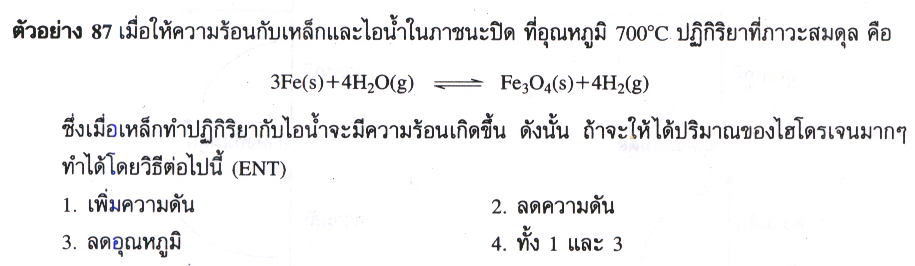 ก.เพิ่มความดัน         ข.ลดความดัน
ค.ลดอุณหภูมิ            ง.ทั้ง ก และ ค
10
ว 30224  เคมี  3                                                             ภาคเรียนที่ 2   ปีการศึกษา 2557   
             กลุ่มสาระการเรียนรู้วิทยาศาสตร์                                  โรงเรียนจอมสุรางค์อุปถัมภ์
จะมีความร้อนเกิดขึ้น
วิธีทำ
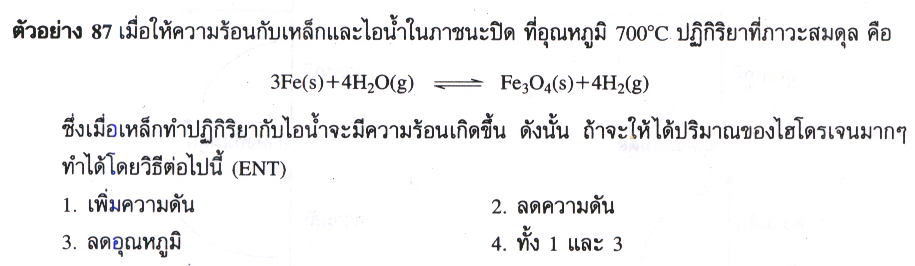 ถ้าจะให้ได้ปริมาณของไฮโดรเจนมาก ๆ
Mol gas reactant = Mol gas product
ก.เพิ่มความดัน
ข.ลดความดัน
ค.ลดอุณหภูมิ
ง.ทั้ง ก และ ค
11
ว 30224  เคมี  3                                                             ภาคเรียนที่ 2   ปีการศึกษา 2557   
             กลุ่มสาระการเรียนรู้วิทยาศาสตร์                                  โรงเรียนจอมสุรางค์อุปถัมภ์
ตัวอย่าง 12 จากสมการ
2NO(g) + 2CO(g)                 N2(g)   +   2CO2(g)
การเปลี่ยนแปลงในข้อใดที่มีผลทำให้สมดุลของระบบเปลี่ยนไปในทิศทางที่มีการเพิ่มปริมาณ CO2
ก. อุณหภูมิต่ำ หรือ ความดันสูง
ข. อุณหภูมิต่ำ หรือ ความดันต่ำ
ค. อุณหภูมิสูง หรือ ความดันสูง
ง. อุณหภูมิสูง หรือ ความดันต่ำ
12
ว 30224  เคมี  3                                                             ภาคเรียนที่ 2   ปีการศึกษา 2557   
             กลุ่มสาระการเรียนรู้วิทยาศาสตร์                                  โรงเรียนจอมสุรางค์อุปถัมภ์
ตัวอย่าง 13 ปฏิกิริยาที่ภาวะสมดุลในข้อใด เมื่อมีการเปลี่ยนแปลงความดัน จะมีผลตรงกันข้ามกับการเปลี่ยนแปลงอุณหภูมิ
ก.  N2(g) + 3H2(g)                2NH3(g)   คายความร้อน
ข.  2O3(g)                3O2(g)   คายความร้อน
ค.  CO(g) + H2O(g)               CO2(g) + H2(g)  คายความร้อน
ง.  N2(g) + O2(g)                2NO(g)   ดูดความร้อน
13
ว 30224  เคมี  3                                                             ภาคเรียนที่ 2   ปีการศึกษา 2557   
             กลุ่มสาระการเรียนรู้วิทยาศาสตร์                                  โรงเรียนจอมสุรางค์อุปถัมภ์
ตัวอย่าง 14 ปฏิกิริยาในข้อใดที่เมื่อเพิ่มความดันหรืออุณหภูมิให้แก่ระบบ จะทำให้เกิดการเปลี่ยนแปลงไปสู่สมดุลใหม่ในทิศทางเดียวกัน
ก.  2CO(g) + O2(g)                2CO2(g)   H  <  0  kJ
ข.  2HCl(g)                H2(g)  + Cl2(g)    H  >  0  kJ
ค.  2NO2(g)                2NO(g)  + O2(g)  +182  kJ
ง.  2SO3(g) +197  kJ                 2SO2(g)  + O2(g)
14
ว 30224  เคมี  3                                                             ภาคเรียนที่ 2   ปีการศึกษา 2557   
             กลุ่มสาระการเรียนรู้วิทยาศาสตร์                                  โรงเรียนจอมสุรางค์อุปถัมภ์
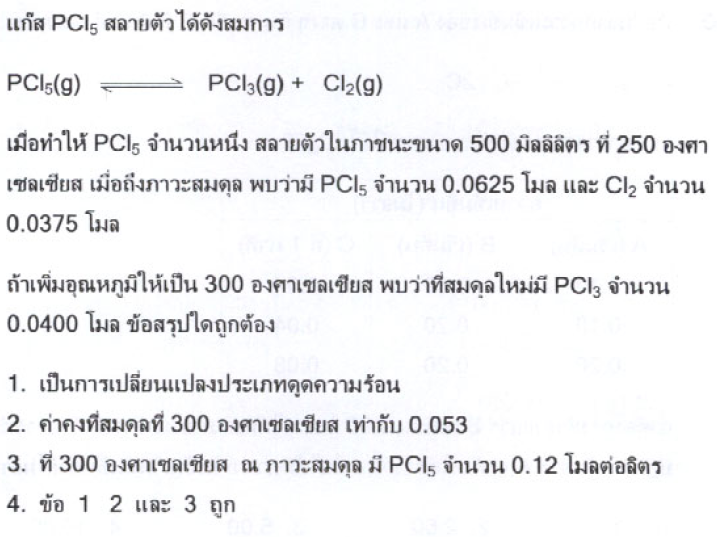 15
FLAS: Chemical Equilibrium
15
ว 30224  เคมี  3                                                             ภาคเรียนที่ 2   ปีการศึกษา 2557   
             กลุ่มสาระการเรียนรู้วิทยาศาสตร์                                  โรงเรียนจอมสุรางค์อุปถัมภ์
วิธีทำ
0.075 M
0.075 M
0.125 M
สมดุลที่ 250 oC
เปลี่ยนแปลง
-0.005 M
+0.005 M
+0.005 M
สมดุลที่ 300 oC
0.12 M
0.08 M
0.08 M
= 0.0533
16
FLAS: Chemical Equilibrium
16
ว 30224  เคมี  3                                                             ภาคเรียนที่ 2   ปีการศึกษา 2557   
             กลุ่มสาระการเรียนรู้วิทยาศาสตร์                                  โรงเรียนจอมสุรางค์อุปถัมภ์
ตัวอย่าง 16 ภาชนะปิดใบหนึ่งบรรจุ SO2 ไว้ 0.5 atm และ O2 ไว้ 1.0 atm  เมื่อเกิดปฏิกิริยาที่อุณหภูมิคงที่จนได้ SO3 ขึ้น พบว่าความดันรวมเป็น  1.3 atm   โดยที่ปฏิกิริยานี้เป็นปฏิกิริยาที่ผันกลับได้  ข้อใด  ไม่ถูกต้อง
1.  SO2 สลายตัวไปร้อยละ  80
2.  O2 สลายตัวไปร้อยละ  20
3. ค่าคงที่สมดุลเท่ากับ 20
4. ร้อยละของผลได้จากปฏิกิริยาเท่ากับ 86.67
17
ว 30224  เคมี  3                                                             ภาคเรียนที่ 2   ปีการศึกษา 2557   
             กลุ่มสาระการเรียนรู้วิทยาศาสตร์                                  โรงเรียนจอมสุรางค์อุปถัมภ์
วิธีทำ
2SO2(g)  + O2(g)              2SO3(g)
เริ่มต้น
0.5 atm
1 atm
-
2x atm
-x atm
-2x atm
เปลี่ยนแปลง
สมดุล
1-x atm
2x atm
0.5-2x atm
(0.5-2x ) + (1-x) + 2x = 1.3
1.5-x = 1.3
x = 0.2 atm
18
ว 30224  เคมี  3                                                             ภาคเรียนที่ 2   ปีการศึกษา 2557   
             กลุ่มสาระการเรียนรู้วิทยาศาสตร์                                  โรงเรียนจอมสุรางค์อุปถัมภ์
วิธีทำ
2SO2(g)  + O2(g)              2SO3(g)
เริ่มต้น
0.5 atm
1 atm
-
0.4 atm
-0.2 atm
-0.4 atm
เปลี่ยนแปลง
สมดุล
0.8 atm
0.4 atm
0.1 atm
1.  SO2 สลายตัวไป =
2.  O2 สลายตัวไป =
19
ว 30224  เคมี  3                                                             ภาคเรียนที่ 2   ปีการศึกษา 2557   
             กลุ่มสาระการเรียนรู้วิทยาศาสตร์                                  โรงเรียนจอมสุรางค์อุปถัมภ์
วิธีทำ
2SO2(g)  + O2(g)              2SO3(g)
เริ่มต้น
0.5 atm
1 atm
-
0.4 atm
-0.2 atm
-0.4 atm
เปลี่ยนแปลง
สมดุล
0.8 atm
0.4 atm
0.1 atm
ร้อยละของผลได้ =
20
ว 30224  เคมี  3                                                             ภาคเรียนที่ 2   ปีการศึกษา 2557   
             กลุ่มสาระการเรียนรู้วิทยาศาสตร์                                  โรงเรียนจอมสุรางค์อุปถัมภ์
ตัวอย่าง 17 ภาชนะปิดใบหนึ่งบรรจุของแข็ง  N2O5 ไว้ 108 กรัม 
เมื่อเกิดการสลายตัวที่อุณหภูมิคงที่จะได้แก๊ส NO2 และ O2 ขึ้น
ถ้าภาชนะนี้มีขนาด 1 ลิตร จะพบว่าที่สมดุล N2O5 จะสลายตัวไป
ร้อยละ 50  จงหาค่าคงที่สมดุลของปฏิกิริยานี้
1.  0.25
2.  1.00
3.  4.00
4.  8.00
21
ว 30224  เคมี  3                                                             ภาคเรียนที่ 2   ปีการศึกษา 2557   
             กลุ่มสาระการเรียนรู้วิทยาศาสตร์                                  โรงเรียนจอมสุรางค์อุปถัมภ์
วิธีทำ
1 mol
-
-
เริ่มต้น
+0.25 mol
+1 mol
เปลี่ยนแปลง
-0.5 mol
สมดุล
1 M
0.25 M
22
ว 30224  เคมี  3                                                             ภาคเรียนที่ 2   ปีการศึกษา 2557   
             กลุ่มสาระการเรียนรู้วิทยาศาสตร์                                  โรงเรียนจอมสุรางค์อุปถัมภ์
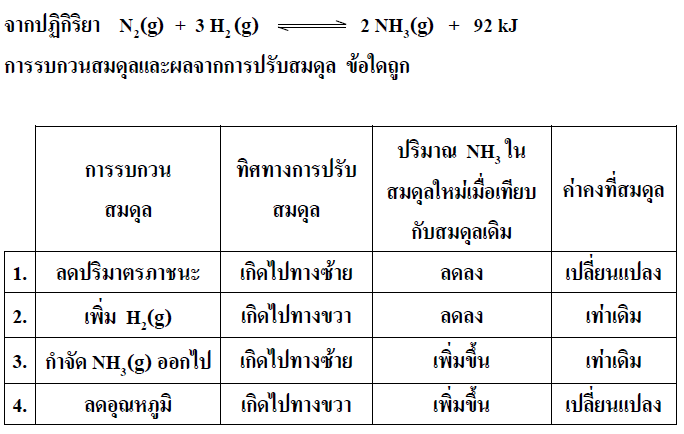 ตัวอย่าง 18
23
ว 30224  เคมี  3                                                             ภาคเรียนที่ 2   ปีการศึกษา 2557   
             กลุ่มสาระการเรียนรู้วิทยาศาสตร์                                  โรงเรียนจอมสุรางค์อุปถัมภ์
ตัวอย่าง 19  ปฏิกิริยาในข้อใดมีค่า Kc  เท่ากับ Kp
24
ว 30224  เคมี  3                                                             ภาคเรียนที่ 2   ปีการศึกษา 2557   
             กลุ่มสาระการเรียนรู้วิทยาศาสตร์                                  โรงเรียนจอมสุรางค์อุปถัมภ์
1. เป็นสารละลายเจือจางของเกลือ  HgS
2. เป็นสารละลายอิ่มตัวของเกลือ  HgS
3. เกิดตะกอนของเกลือ  HgS
4. สรุปไม่ได้
25
ว 30224  เคมี  3                                                             ภาคเรียนที่ 2   ปีการศึกษา 2557   
             กลุ่มสาระการเรียนรู้วิทยาศาสตร์                                  โรงเรียนจอมสุรางค์อุปถัมภ์
ตัวอย่าง 21 ข้อใดกล่าวถูกต้องเกี่ยวกับสมดุลเคมี
1.ที่สภาวะ STP ปฏิกิริยาผันกลับได้ของแก๊สจะมีค่าคงที่สมดุล
   ที่คำนวณจากความดัน (Kp) สูงกว่า ค่าคงที่สมดุลที่คำนวณ
   จากความเข้มข้น(Kc) เสมอ
2.ค่าคงที่สมดุลมีค่าเท่ากับ ค่าคงที่อัตราเร็วของปฏิกิริยา
   ไปข้างหน้า หารด้วย ค่าคงที่อัตราเร็วของปฏิกิริยาย้อนกลับ
3.ที่สมดุลอัตราเร็วการเกิดปฏิกิริยาไปข้างหน้าและย้อนกลับ
    มีค่าเท่ากันพอดี
4. มีคำตอบถูกมากกว่า  1  ข้อ
26
ว 30224  เคมี  3                                                             ภาคเรียนที่ 2   ปีการศึกษา 2557   
             กลุ่มสาระการเรียนรู้วิทยาศาสตร์                                  โรงเรียนจอมสุรางค์อุปถัมภ์
ตัวอย่าง 22 ถ้าปฏิกิริยาการสลายตัวของ N2O4(g)  ในภาชนะปิด
ปริมาตรคงที่ ได้เป็น NO2(g)  เป็นปฏิกิริยาดูดความร้อน เมื่อเพิ่มอุณหภูมิให้กับระบบจะเกิดเหตุการณ์ตามข้อใด
1.ความเข้มข้น NO2  เพิ่มขึ้น  ,  ค่า Keq  เพิ่มขึ้น
2.ความเข้มข้น NO2  เพิ่มขึ้น  ,  ค่า Keq  ลดลง
3.ความเข้มข้น NO2  ลดลง  ,  ค่า Keq  เพิ่มขึ้น
4.ความเข้มข้น NO2  ลดลง  ,  ค่า Keq  ลดลง
27
ว 30224  เคมี  3                                                             ภาคเรียนที่ 2   ปีการศึกษา 2557   
             กลุ่มสาระการเรียนรู้วิทยาศาสตร์                                  โรงเรียนจอมสุรางค์อุปถัมภ์
ตัวอย่าง 23  BaCO3 หนัก 3.94  mg ละลายในสารละลาย 100 cm3 
ของ Na2CO3 ที่มีความเข้มข้น  10 mM จะทำให้ความเข้มข้นของ
Ba2+ ในสารละลายมีค่ากี่โมลาร์ที่ 25 oC  กำหนดให้  Ksp ของ BaCO3  = 8.1 x 10-9  และ น้ำหนักอะตอม Ba=137 . O=16,C=12
1.  8.1 x  10-7
2.  8.1 x  10-8
3.  1.62 x  10-9
4.  8.1 x  10-11
28
ว 30224  เคมี  3                                                             ภาคเรียนที่ 2   ปีการศึกษา 2557   
             กลุ่มสาระการเรียนรู้วิทยาศาสตร์                                  โรงเรียนจอมสุรางค์อุปถัมภ์
วิธีทำ
BaCO3 หนัก 3.94  mg ละลายในสารละลาย 100 cm3
ความเข้มข้น BaCO3
ความเข้มข้น BaCO3 = 0.0002 M
28
ว 30224  เคมี  3                                                             ภาคเรียนที่ 2   ปีการศึกษา 2557   
             กลุ่มสาระการเรียนรู้วิทยาศาสตร์                                  โรงเรียนจอมสุรางค์อุปถัมภ์
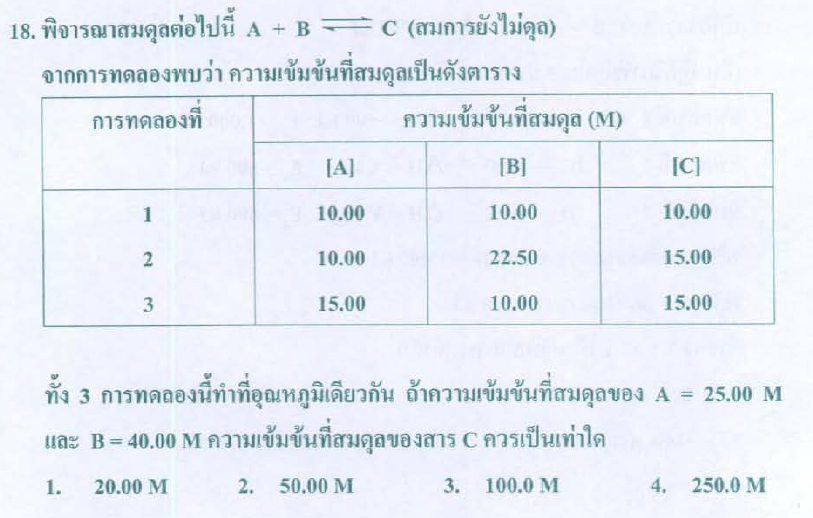 ตัวอย่าง 24
29
ว 30224  เคมี  3                                                             ภาคเรียนที่ 2   ปีการศึกษา 2557   
             กลุ่มสาระการเรียนรู้วิทยาศาสตร์                                  โรงเรียนจอมสุรางค์อุปถัมภ์
วิธีทำ
aA     +    bB                cC
30
ว 30224  เคมี  3                                                             ภาคเรียนที่ 2   ปีการศึกษา 2557   
             กลุ่มสาระการเรียนรู้วิทยาศาสตร์                                  โรงเรียนจอมสุรางค์อุปถัมภ์
31
ว 30224  เคมี  3                                                             ภาคเรียนที่ 2   ปีการศึกษา 2557   
             กลุ่มสาระการเรียนรู้วิทยาศาสตร์                                  โรงเรียนจอมสุรางค์อุปถัมภ์
a,b c เป็นสัมประสิทธิ์ที่เกิดจากการดุลสมการ ดังนั้นจะต้องเป็นอัตราส่วนอย่างต่ำ ดังนั้น ถ้าให้ b=1
a=2 และ c=2
สรุป  a=c และ c=2b นั่นคือ   a=2b=c
32
ว 30224  เคมี  3                                                             ภาคเรียนที่ 2   ปีการศึกษา 2557   
             กลุ่มสาระการเรียนรู้วิทยาศาสตร์                                  โรงเรียนจอมสุรางค์อุปถัมภ์
2A     +    B                2C
ที่อุณหภูมิคงที่  K คงที่
33